Художник и зрители
ИЗО 2 класс
МОУ «СОШ № 48»


Бордачева  Ю. Г. 
Магнитогорск 2023
Художник
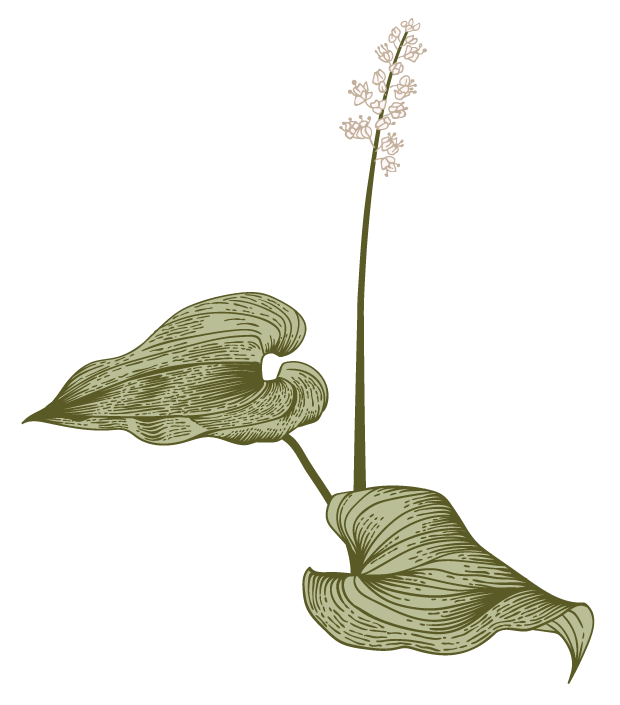 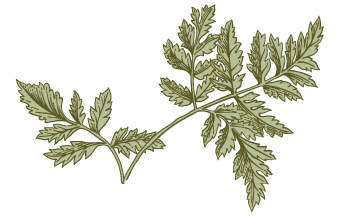 Заголовок презентации
2
Художник
Человек, который изображает, создаёт, украшает
Заголовок презентации
3
Зрители
З
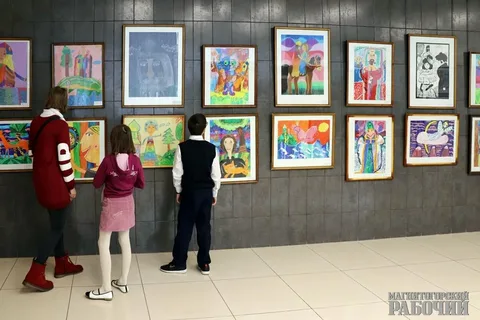 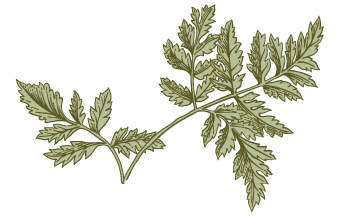 Возможности для реализации в облаке
Итерационные подходы к корпоративной стратегии
Создание структуры управления изнутри
Заголовок презентации
4
Художник     и зрители
5
Зритель
Человек, который рассматривает, любуется
Название презентации
6
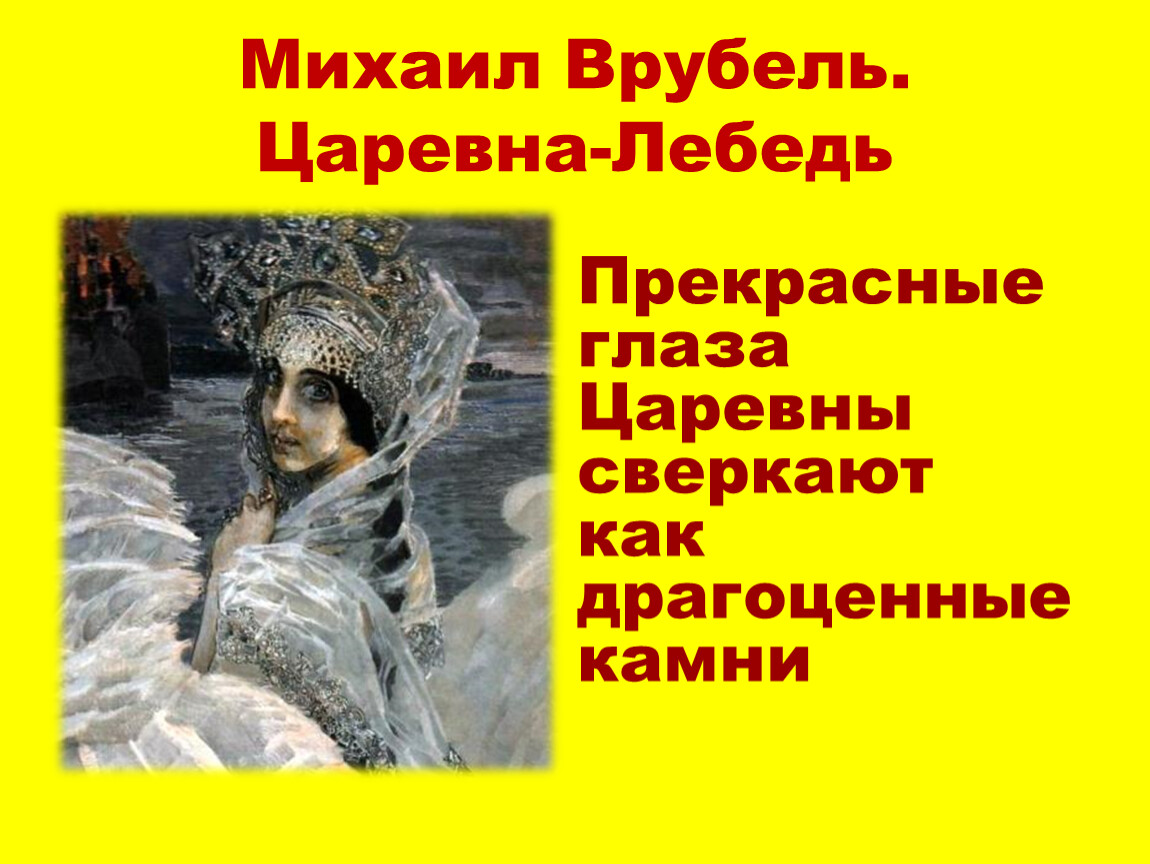 Название презентации
7
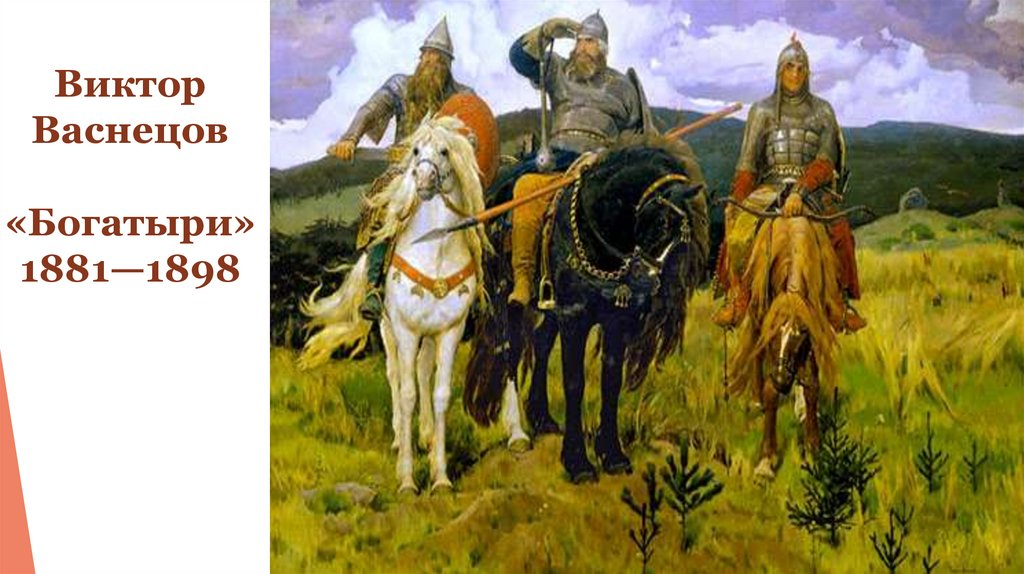 Заголовок презентации
8
“
Чтобы быть хорошим художником нужно много учиться
”
Отгадай загадкуНам экскурсовод сказал,Как пройти в такой-то зал.Мумию мы посмотрели,В чем ходили, разглядели.Даже мамонт здесь стоит,Глаз закрыл, как будто спит.Если ты не ротозей,То иди скорей в …
Эрмитаж
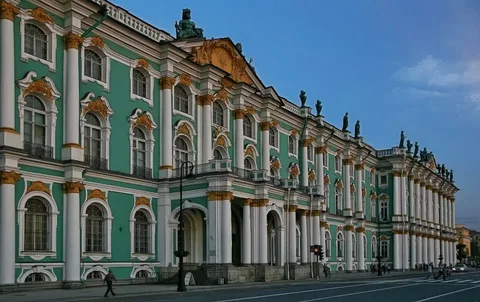 Заголовок презентации
11
Третьяковская галерея
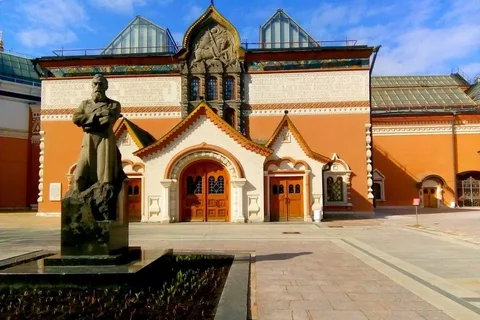 Магнитогорская картинная галерея
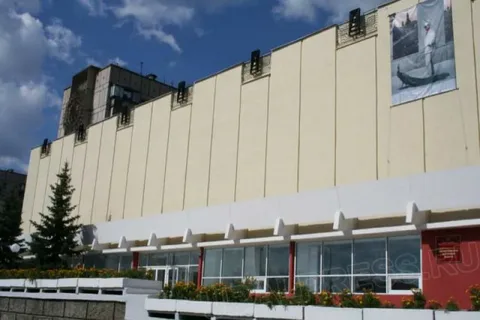 Заголовок презентации
13
Задание
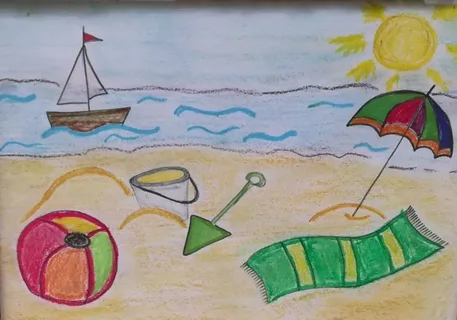 Выполните рисунок на тему: «Воспоминание о лете»
Заголовок презентации
14
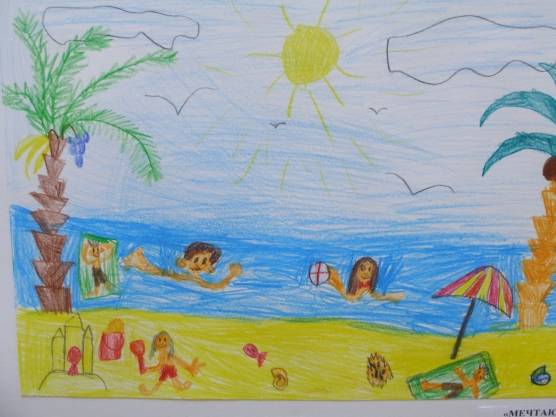 Название презентации
15
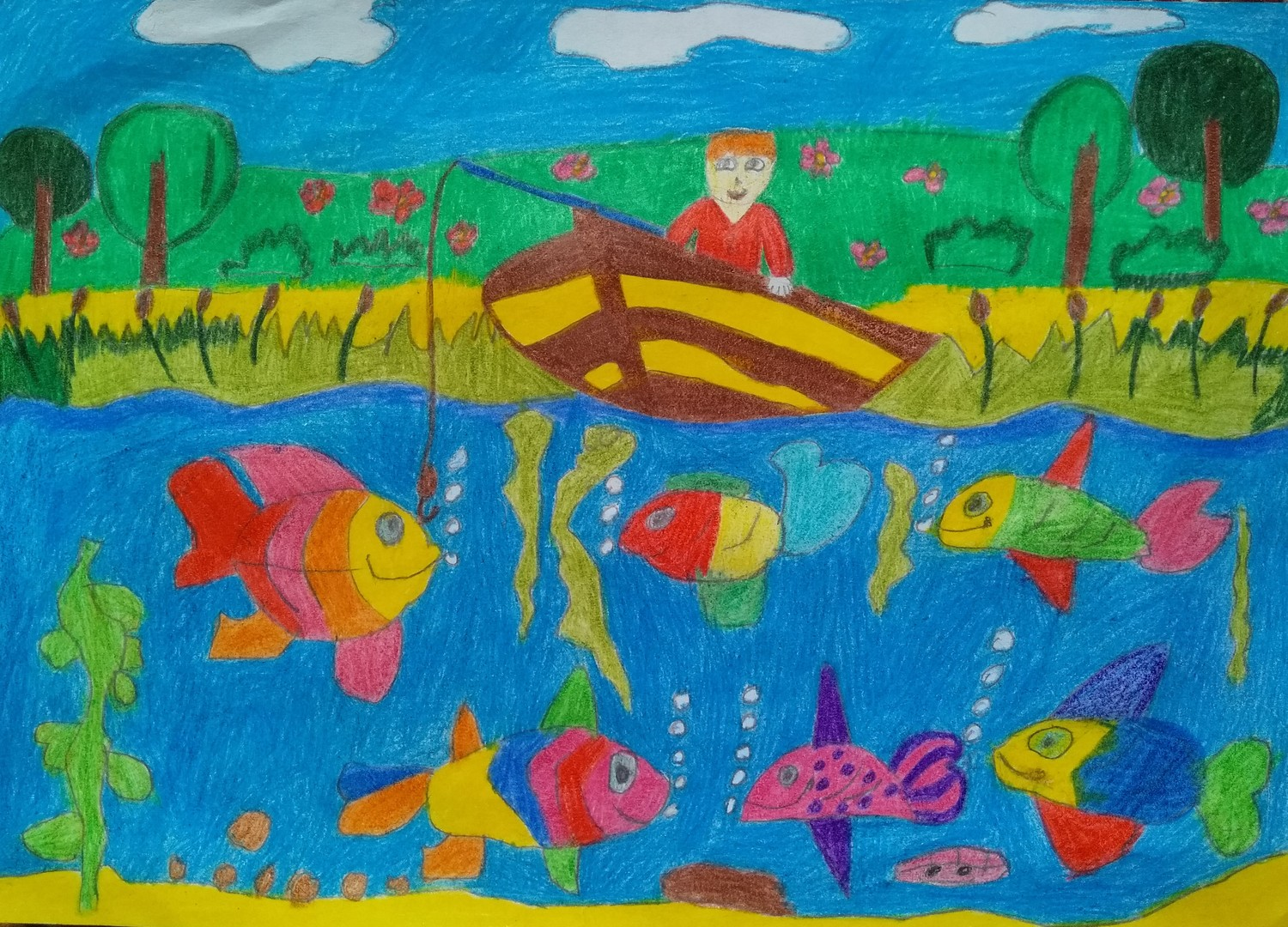 Заголовок презентации
16
Спасибо!